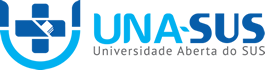 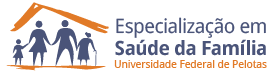 UNIVERSIDADE ABERTA DO SUS UNIVERSIDADE FEDERAL DE PELOTAS Especialização em Saúde da Família 
Modalidade a Distância 
Turma 5
Melhoria da atenção ao Programa de Pré-Natal e Puerpério na UBS/ESF Mamede Rodrigues, Amarante/PI
Anna Paula Mendes Ayres Lima
Orientadora: Miriam Lopes
TERESINA
2015
Importância da Ação Programática
Apesar da redução da mortalidade infantil no Brasil nas últimas décadas, os indicadores  de  óbitos  neonatais  declinam  em  um a  velocidade  abaixo  da esperada. Um número importante de mortes evitáveis relacionadas aos serviços de saúde no pré-natal e puerpério, ainda faz parte da realidade do nosso país (BRASIL, 2012).
Como era....
Situação da ação programática na sua Unidade antes da intervenção

Taxa de cobertura de apenas 33% (15) das  gestantes  da  minha  área  de  atuação  

Taxa  de cobertura de 80% (36) das puérperas.

OBS: Não havia registros, nem organização correta do serviço p/ este atendimento e não havia qualificação da pratica clinica.
Caracterização do seu município
Amarante-PI,  possui  17.135  habitantes (IBGE, 2014), existem 07 ESF, onde 03 atuam na zona urbana e 04 em áreas rurais.
 
Há poucas especialidades disponíveis aos usuários 
Existem  poucos  exames complementares
NASF
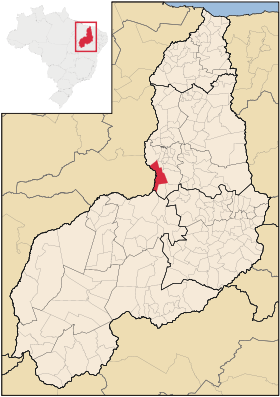 Caracterização do seu município
Não há  Centro  Especializado  Odontológico  (CEO)

Farmácia básica não tem medicação em quantidade suficiente. 

Hospital Estadual não é receptivo aos encaminhamentos da atenção básica
Caracterização do seu município
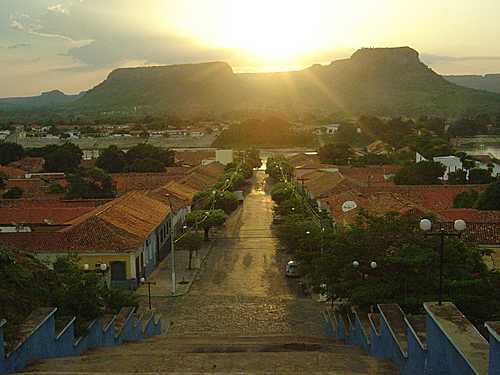 UBS Mamede Rodrigues
Localiza-se na zona urbana, em um anexo da Secretaria de Saúde.

Abrange uma população de aproximadamente 3mil habitantes com nivelamento entre os sexos. 

Demanda excessiva

Não recebemos contra referências

Nossa equipe é composta por uma médica, uma enfermeira, um  dentista,  um  técnico  em  enfermagem,  cinco  agentes  de  saúde,  uma atendente e uma auxiliar de dentista.
OBJETIVO
Melhorar a atenção à saúde das usuárias no Programa de Pré-Natal e Puerpério na Unidade Básica de Saúde Mamede Rodrigues  no município  de  Amarante/PI.
METODOLOGIA
LOCAL – UBS MAMEDE RODRIGUES, AMARANTE/PI
POPULAÇÃO ALVO – GESTANTES E PUÉRPERAS
PERIODO DA INTERVENÇÃO: 16 SEMANAS
PLANEJAMENTO DAS AÇÕES NOS 4 EIXOS TEMATICOS:
MONITORAMENTO E AVALIAÇÃO 
ORGANIZAÇÃO E GESTÃO DO SERVIÇO
ENGAJAMENTO PÚBLICO
QUALIFICAÇÃO DA PRÁTICA CLÍNICA
LOGISTICA:
PROTOCOLOS –  MANUAL TÉCINCO DE PRÉ-NATAL E PUERPÉRIO DO MINISTÉRIO DA SAÚDE, 2006
FERRAMENTAS – FICHA ESPELHO; PRONTUARIOS E PLANILHA ELETRONICA COLETA DADOS
METODOLOGIA
A  intervenção  baseou-se  no  Manual  Técnico  de  Pré-natal  e Puerpério  do  Ministério  da  Saúde,  2006.  Utilizaremos  o prontuário disponíveis no município e a ficha espelho disponibilizada pelo curso. A coleta de informações  sobre acompanhamento  de  saúde  bucal, se deu por elaboração de uma ficha com informações adicionais. 

A  classificação  de  risco  tem  ficha  própria  e  vem  sendo  anexada  aos prontuários  das  gestantes,  assim como  a  ficha  espelho  fornecida  pela  especialização.  Também  será  usado  a planilha  de  coleta  de  dados  disponibilizado  pelo  curso  para  a  compilação  de todos os dados necessários.
RESULTADOS – PRE-NATAL
Objetivo 1: Ampliar a cobertura de pré-natal
Meta 1.1 Alcançar 70%  de cobertura das gestantes cadastradas no Programa de Pré-natal da Unidade de Saúde.









1º  mês= (18); 2º e 3º mês=(27); 4º mês= (28)
Objetivo  2:  Melhorar  a  qualidade  da  atenção  ao  pré-natal  e  puerpério realizado na Unidade.
Meta 2.1 Garantir a 100% das  gestantes o ingresso no pré-natal no primeiro trimestre de gestação.
  Todas 100%

Meta 2.2 Realizar pelo menos um exame ginecológico por trimestre em 100% das gestantes.







1º mês = (17); 2º,3º mês (27) e 4º mês= 28
Meta  2.3  Realizar  pelo  menos  um  exame  de  mamas  em  100%  das gestantes.
Meta  2.4  Garantir  a  100%  das  gestantes  a  solicitação  de  exames laboratoriais de acordo com o protocolo.
Meta  2.5  Garantir  a  100%  das  gestantes  a  prescrição  de  sulfato ferroso e ácido fólico conforme o protocolo.
Meta 2.6 Garantir a 100% das gestantes vacina antitetânica em dia.
Meta 2.7 Garantir a 100% das gestantes vacina contra hepatite B em dia.
Meta  2.8  Realizar  avaliação  da  necessidade  de  atendimento odontológico em 100% das gestantes durante o pré-natal.
Meta  2.9  Garantir  a  primeira  consulta  odontológica  programática para 100% das gestantes cadastradas. 
                                 
 Todas 100%
Objetivo 3: Melhorar a adesão ao pré-natal.
Meta  3.1  Realizar  busca  ativa  de  100%  das  gestantes  faltosas  às consultas de pré-natal.

Objetivo 4: Melhorar o registro do programa de pré-natal.
Meta 4.1 Manter registro na ficha espelho de pré-natal/vacinação em 100% das gestantes

Objetivo 5: Realizar avaliação de risco.
Meta 5.1 Avaliar risco gestacional em 100% das gestantes.


Todas 100%
Objetivo 6: Promover a saúde no pré-natal
Meta  6.1  Garantir  a  100%  das  gestantes  orientação  nutricional durante a gestação.
Meta  6.2  Promover  o  aleitamento  materno  junto  a  100%  das gestantes. 
Meta  6.3  Orientar  100%  das  gestantes  sobre  os  cuidados  com  o recém-nascido (teste do pezinho, decúbito dorsal para dormir).
Meta 6.4 Orientar 100% das gestantes sobre anticoncepção após o parto.
Meta 6.5 Orientar 100% das gestantes sobre os riscos do tabagismo e do uso de álcool e drogas na gestação.
Meta 6.6 Orientar 100% das gestantes sobre higiene bucal.

  Todas 100%
RESULTADOS – PUERPÉRIO
Objetivo 1: Ampliar a cobertura da atenção a puérperas.
Meta 1.1. Garantir a 90% das puérperas cadastradas no programa de Pré-Natal e Puerpério da Unidade de Saúde consulta puerperal antes dos 42 dias após o parto.

Todas 100%
Objetivo 2: Melhorar a qualidade da atenção às puérperas na Unidade  de Saúde.

Meta 2.1. Examinar as mamas em 100% das puérperas cadastradas no Programa. 
Meta 2.2. Examinar o abdome em 100% das puérperas cadastradas no Programa.
Meta  2.3.  Realizar  exame  ginecológico  em  100  %  das  puérperas cadastradas no Programa. 
Meta  2.4.  Avaliar  o  estado  psíquico  em  100%  das  puérperas cadastradas no Programa. 
Meta  2.5.  Avaliar  intercorrências  em  100%  das  puérperas cadastradas no Programa.
Meta  2.6.  Prescrever  100%  das  puérperas  um  dos  métodos  de anticoncepção.

   Todas 100%
Objetivo 3: Melhorar a adesão das mães ao puerpério.

Meta  3.1.  Realizar  busca  ativa  em  100%  das  puérperas  que  não realizaram a consulta de puerpério até 30 dias após o parto
Todas 100%

Objetivo 4: Melhorar o registro das informações.

Meta 4.1. Manter registro na ficha de acompanhamento do Programa 100% das puérperas.
Todas 100%
Objetivo 5: Promover a saúde das puérperas.

Meta  5.1.  Orientar  100%  das  puérperas  cadastradas  no  Programa sobre os cuidados do recém-nascido.
Meta  5.2.  Orientar  100%  das  puérperas  cadastradas  no  Programa sobre aleitamento materno exclusivo.
Meta 5.3. Orientar 100% das puérperas cadastradas no Programa de Pré-Natal e Puerpério sobre planejamento familiar.

Todas 100%
DISCUSSÃO
Importância da Intervenção:

Ampliação e qualificação da cobertura dos serviços de pré-natal e puerpério 

O serviço passou a ser de modo geral, mais organizado e resolutivo.

Trabalho qualificado e integrado e os serviços mais organizados e resolutivos. As  atribuições  foram  organizadas  de  acordo  com  a  função  e disponibilidade.
DISCUSSÃO
A rotina da intervenção já  encontram-se incorporadas ao serviço; são simples e de excelentes resultados;
Os serviços de atenção em saúde no pré-natal e puerpério, passaram a ser  realizados  a  partir  de  uma  medicina  baseada  em  evidências,  a  seguir normas, trazendo segurança aos usuários e profissionais;
O  serviço  pôde  englobar  todas  as  necessidades  das  gestantes, puérperas e cuidados com o recém-nascido. 
O trabalho com uma equipe integrada e capacitada

Atualmente, com a equipe e serviço mais organizados e com tempo para planejarmos  melhor  nossas  ações,  pretendemos  ampliar  as  palestras  para  a comunidade  e  estender  as  orientações  através  de  reunião  com  grupo  de gestantes e puérperas, para todas as usuárias do nosso município de atuação.
Reflexão crítica sobre seu processo pessoal de aprendizagem
O inicio da  Especialização  em  Saúde  da  Família pela UNASUS 
- Inexperiência com trabalho cientifico
- Pelas  dificuldades  em  acessar  a plataforma
- Questões pessoais (timidez)
- Capacitação clínica:
Os Testes de Qualificação  Clínica  (TQC) e a lista de temas para estudar
Os casos  clínicos  e  os links para leitura
Secretaria de Saúde de Amarante
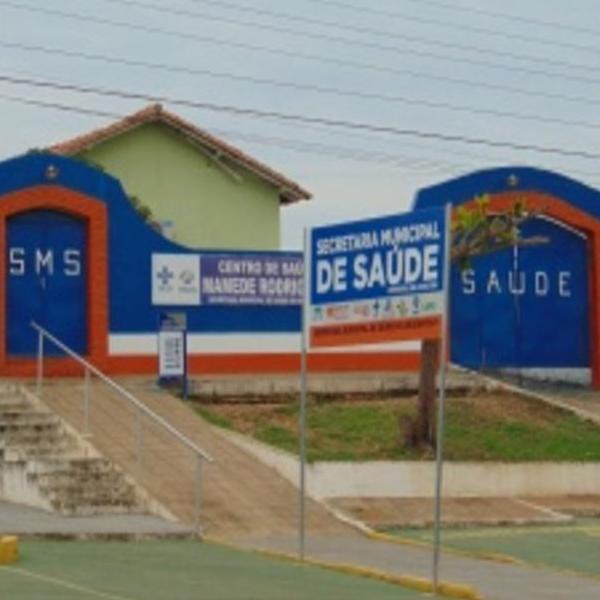 ESF MAMEDE RODRIGUES
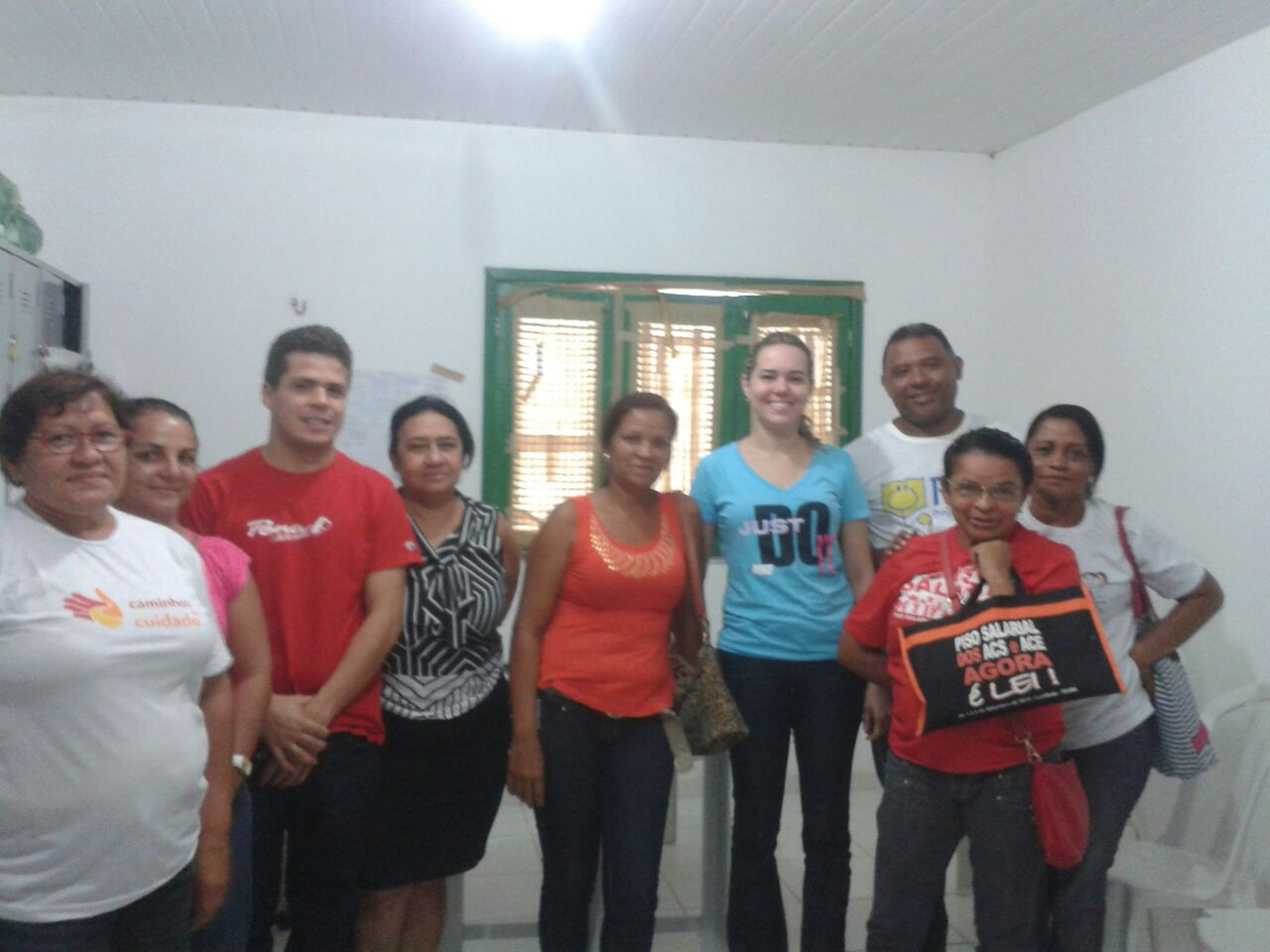 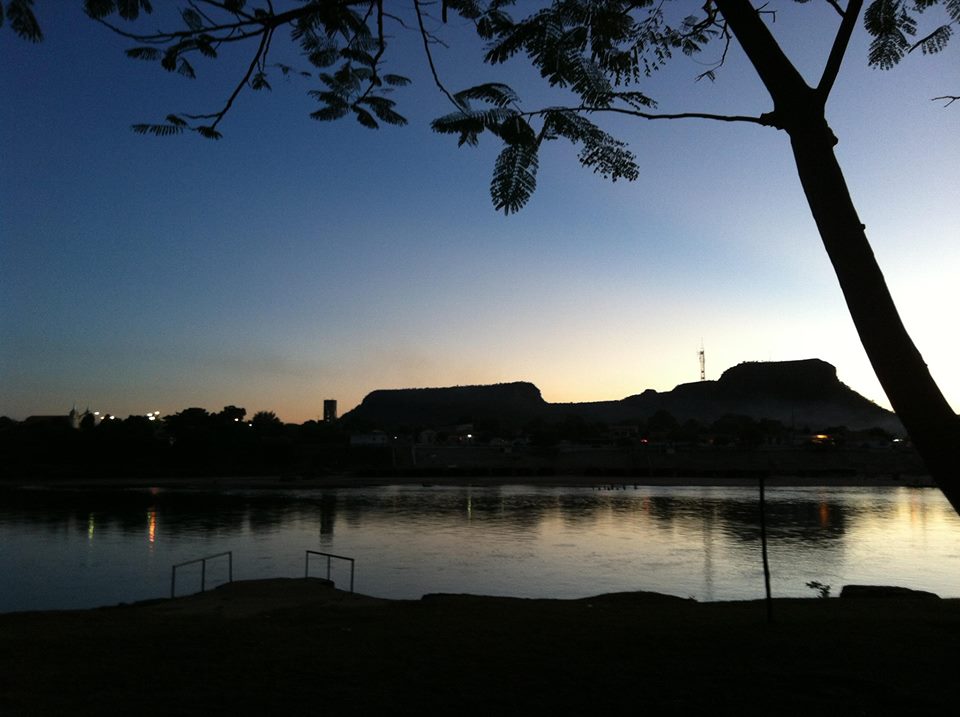 Obrigada!
REFERÊNCIAS
BRASIL. Ministério da Saúde. Secretaria de Atenção à Saúde. Departamento de Ações Programáticas Estratégicas. Gestação de alto risco: manual técnico / Ministério da Saúde, Secretaria de Atenção à Saúde, Departamento de Ações Programáticas Estratégicas. – 5. ed. – Brasília : Editora do Ministério da Saúde, 2012.

NAGAHAMA, E.E.I.; SANTIAGO, S.M. Humanização e equidade na atenção ao parto em município da região Sul do Brasil. Acta Paul Enf. 2008;21:609-15. 

BRASIL. Manual técnico de promoção da saúde e prevenção de riscos e doenças na saúde suplementar / Agência Nacional de Saúde Suplementar (Brasil). – 3. ed. rev. e atual. – Rio de Janeiro : ANS, 2009.